Sedentary =  seated or restingA sedentary lifestyle = a lot of sitting around, not much exercise
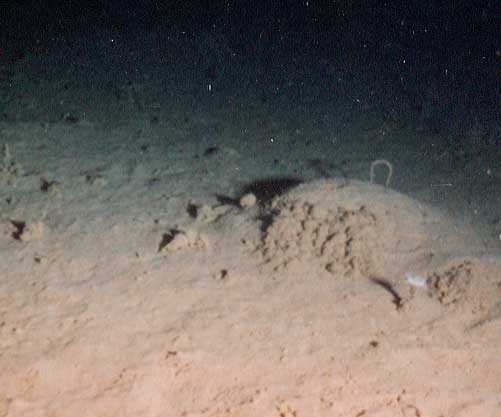 Ocean Sediments
Sediment core samples from ocean floor
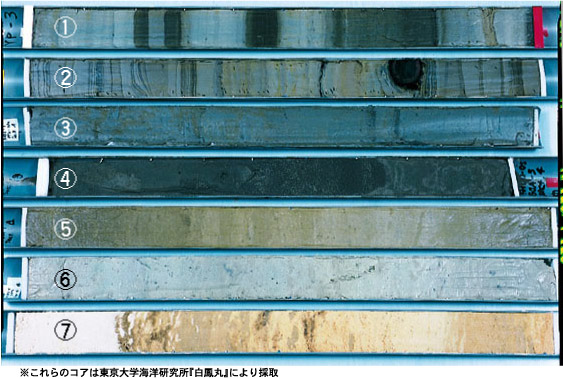 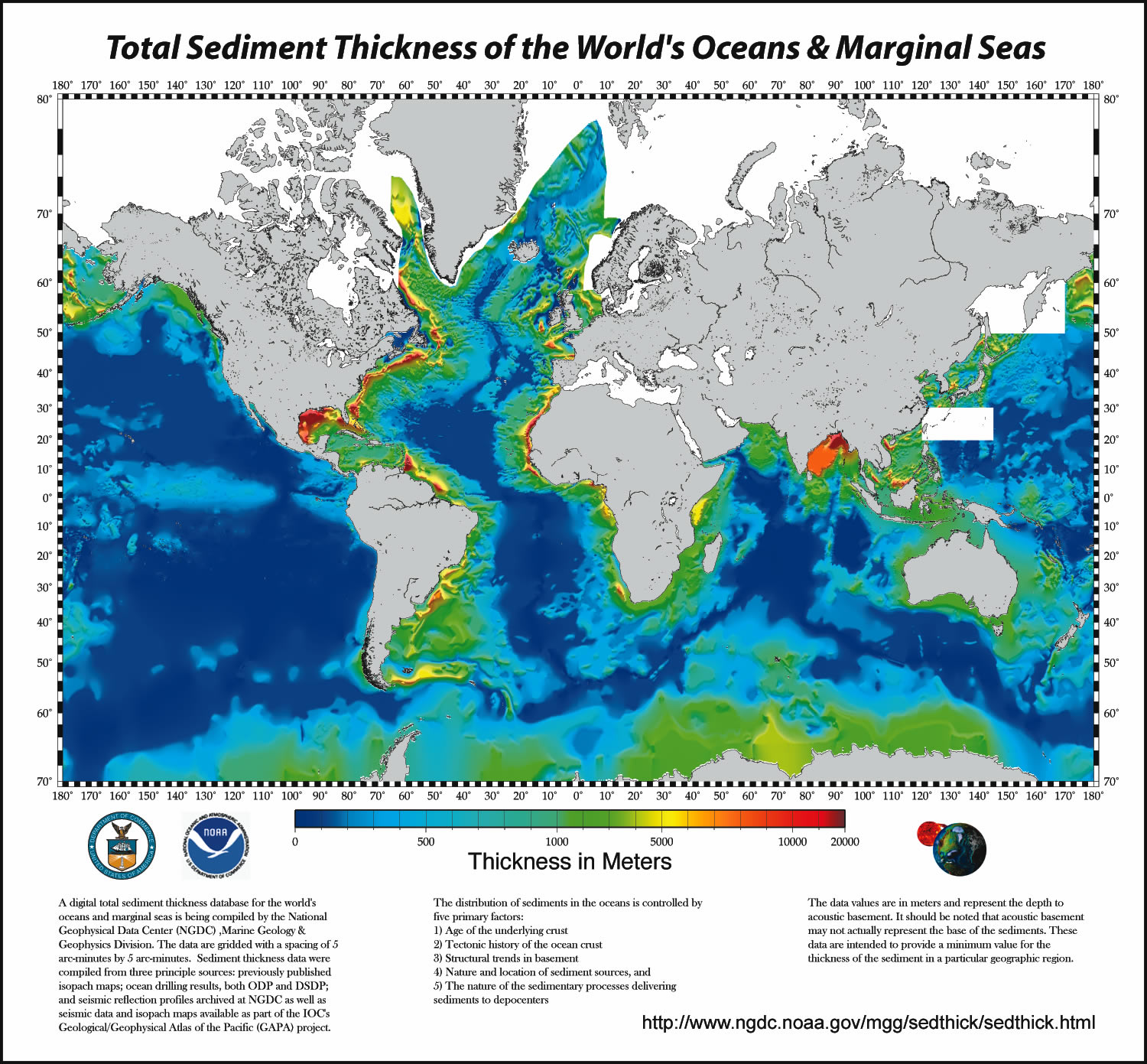 CLASSIFICATION OF MARINE SEDIMENTS				based on Origin …  know 4

70 %  LITHOGENIC (carried by rivers & wind)
		Rocks
		Volcanogenic
		Cosmogenic 
		70% of ocean sediment volume

30%  BIOGENIC (remains of  ocean organisms)
		Teeth, bones, shells / “tests”, soft tissues
		Covers ½ of all continental shelves
		30% of ocean sediment volume
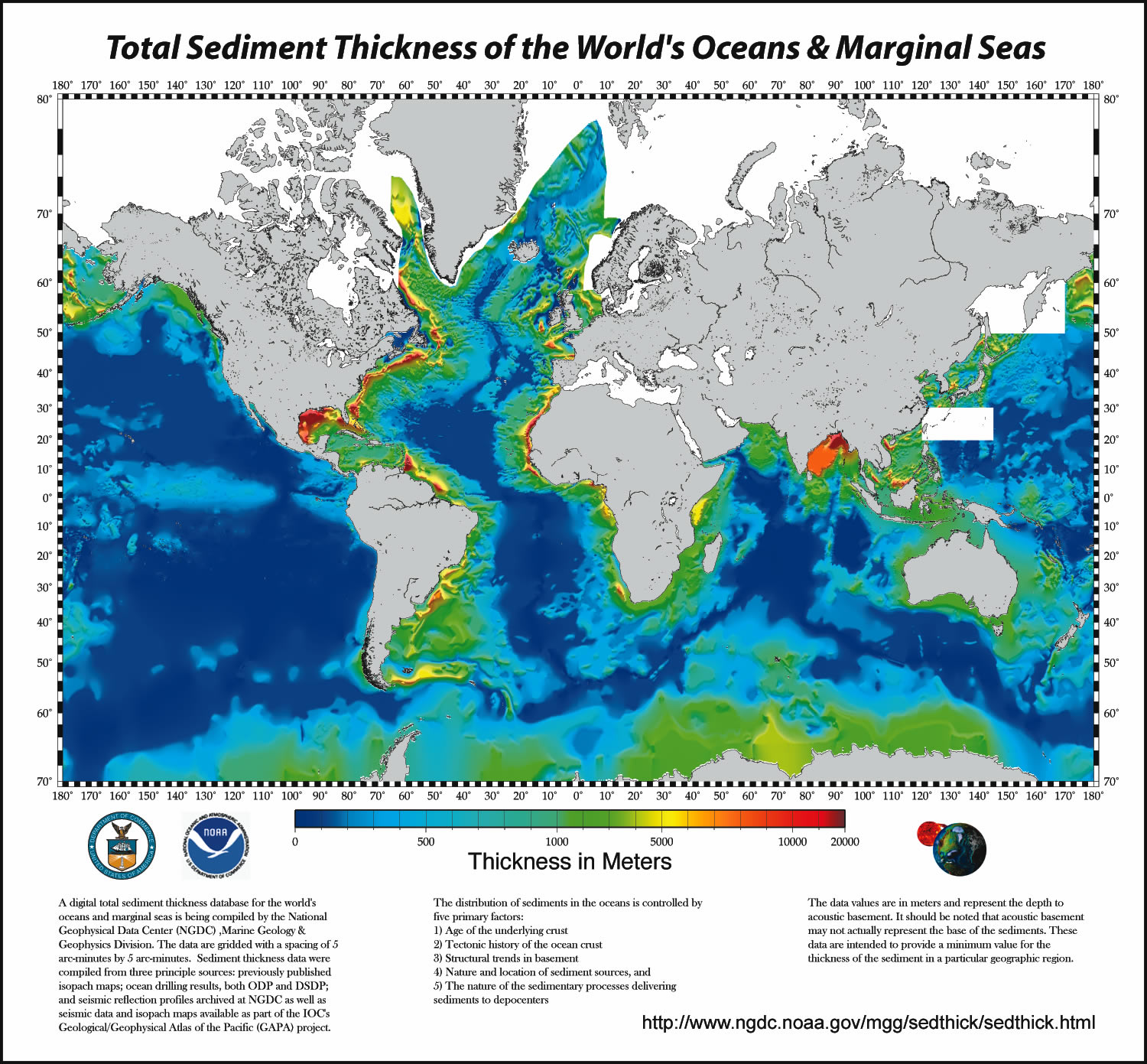 Thickest deposits       … sediments delivered by rivers
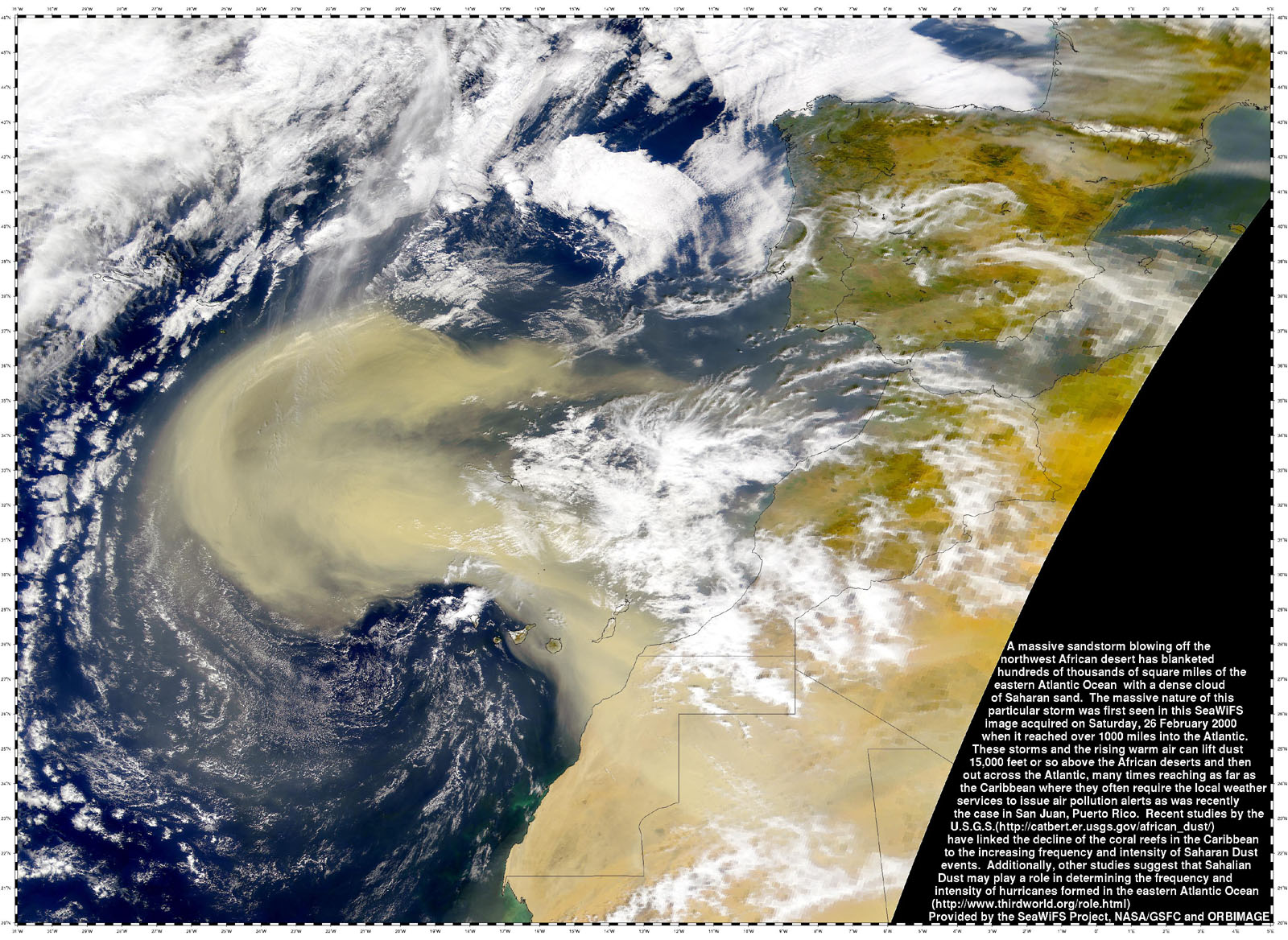 Wind
(eolian)
Sahara Dust (NASA)
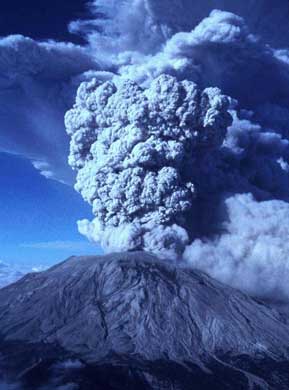 VOLCANOGENIC…
from volcanos
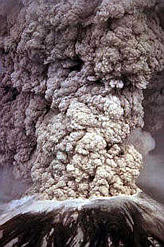 CLASSIFICATION OF MARINE SEDIMENTS				based on Origin …  know 4

70 %  LITHOGENIC (carried by rivers & wind)
		Rocks
		Volcanogenic
		Cosmogenic 
		70% of ocean sediment volume

30%  BIOGENIC (remains of  ocean organisms)
		Teeth, bones, shells / “tests”, soft tissues
		ALGAL BLOOMS
		Covers ½ of all continental shelves
		30% of ocean sediment volume
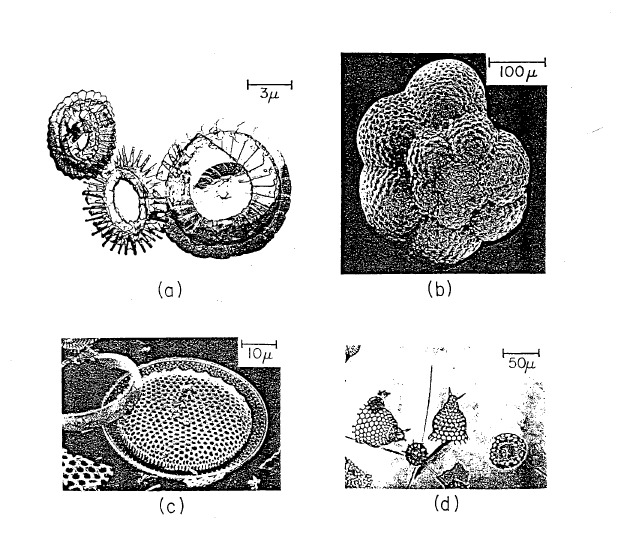 Biogenic 
sediments

Coccoliths

Forams

Diatoms

Radiolarians
Calcareous ooze components
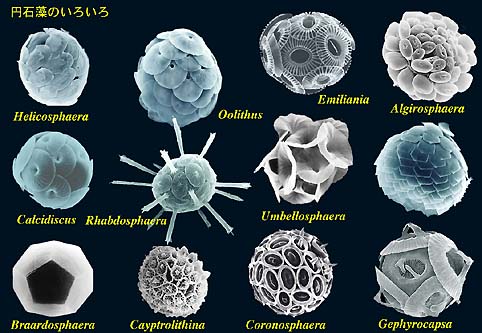 Coccoliths
Calcareous ooze components
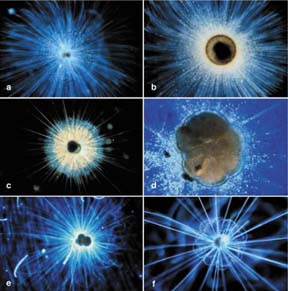 Forams
Part of the Silaceous ooze
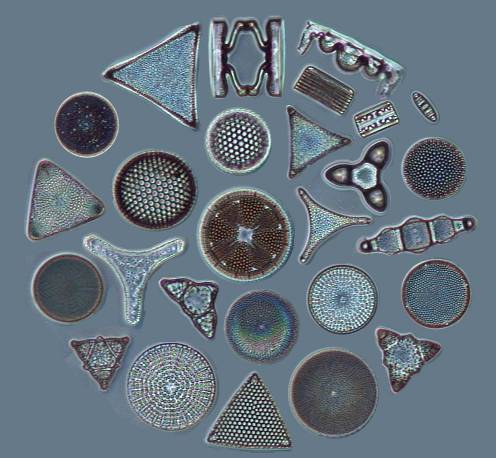 Diatom “tests”
Silaceous ooze components
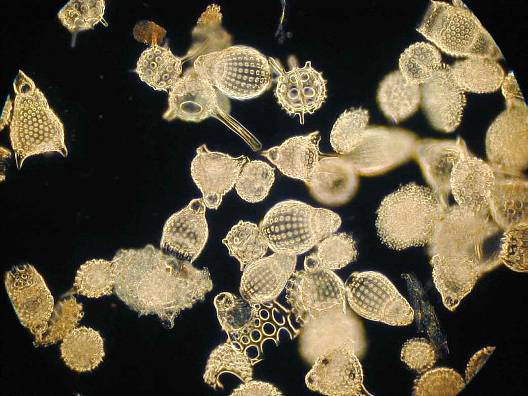 Radiolarian tests
Ocean Sediments
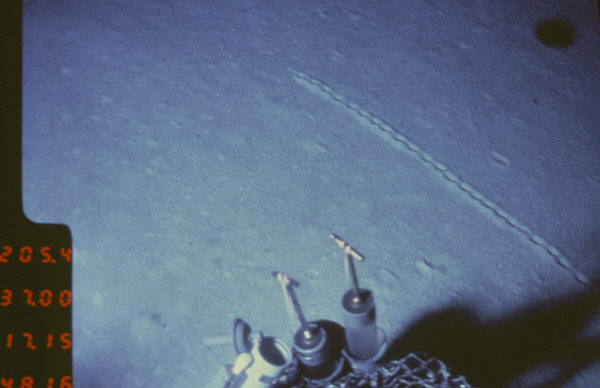 Calcareous ooze
Algal Bloom (algae) 			Patagonia coastline
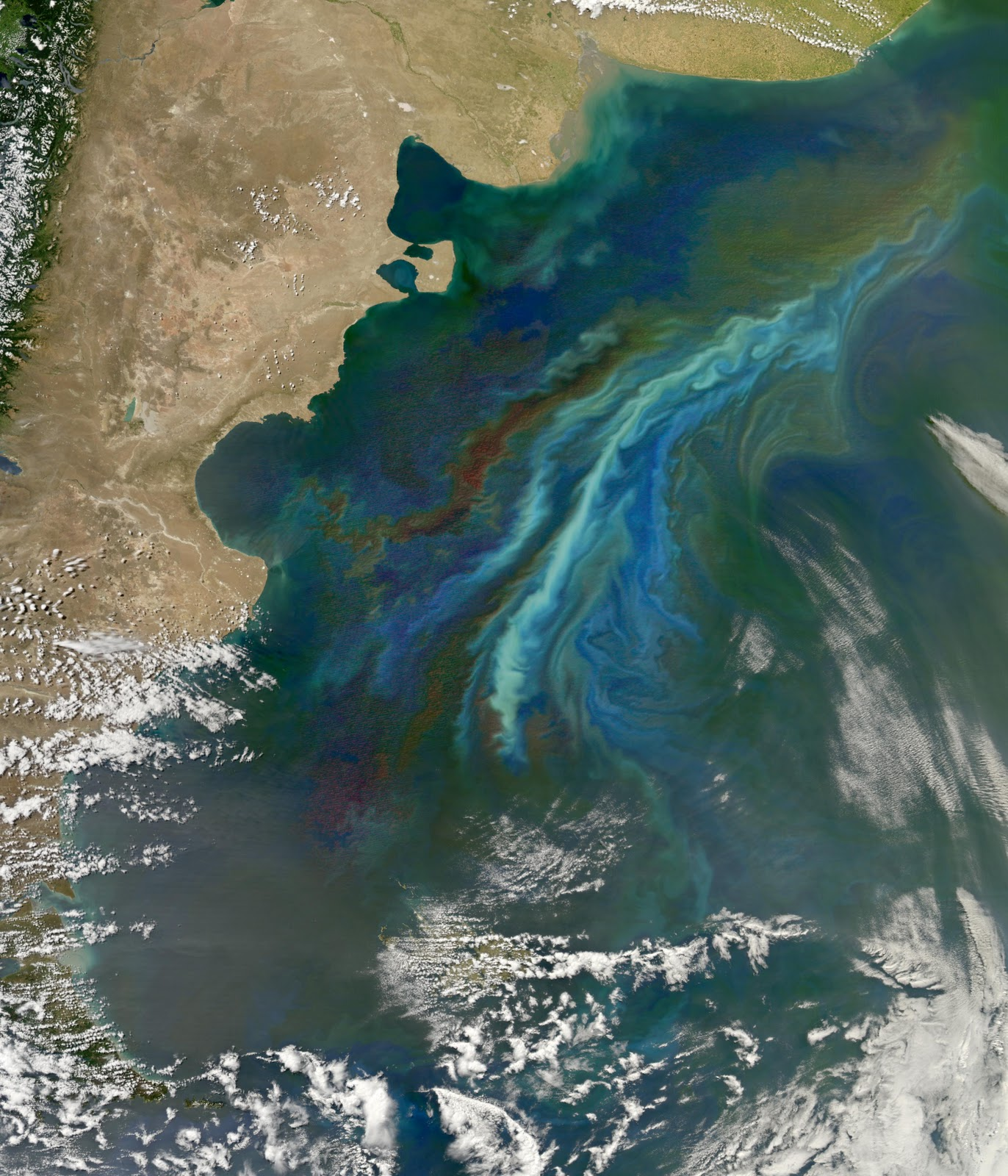